2023/24 ANNUAL PERFORMANCE PLAN  PRESENTATION TO THE PORTFOLIO COMMITTEE ON AGRICULTURE, LAND REFORM AND RURAL DEVELOPMENT  19 APRIL 2023
TABLE OF CONTENTS
OVG OVERVIEW: MANDATE
Section 12. 1. (b) of the Property Valuations Act
Section 12. 1. (a) of the Property Valuations Act
The OVG derive its mandate from the Property Valuations Act, No. 17 of 2014.
Whenever a property has been identified for — (a) purposes of land reform that property must be valued by the Office of the Valuer-General for purposes of determining the value of the property having regard to the prescribed criteria procedures and guidelines
Whenever a property has been identified for acquisition or disposal by a department, for any reason other than that mentioned in paragraph (a), the market value of such property may, at the request of a department, be determined by the Office of the Valuer-General.
3
OVG OVERVIEW: VALUE IN TERMS OF THE PVA - 5 FACTORS
An authorised valuer shall in terms of Regulation 5(1), value the subject property for land reform purposes in terms of section 12(1)(a) of the PVA and quantify and/or consider the following factors:
Historical value pertaining to Acquisition benefits on the property
The purpose of acquisition
Market value of the property
Current use value of the  property
Direct state investment and subsidies on the property
The above factors are prescribed by Section 25 (3) of the South African Constitution. The OVG applies all the above factors to determine just and equitable value of the property
4
OVG OVERVIEW: KEY CLIENTS
PVA
The OVG is currently servicing both section 12 (1) (a) and section 12 (1) (b) clients. Currently the OVG is prioritising Land Reform valuations (section 12 (1) (a))
Section 12 (1) (b)
Section 12 (1) (a)
CRLR
DFFE
DWS
LTR
LRD
Property Management
5
STATEGIC PLAN 2020-2025VISION
To be recognised in the market as the centre of excellence and innovation in respect of all property valuation with primary focus on land reform.
6
MISSION
Support land reform by providing impartial, efficient, just and equitable valuation services for all land-reform related matters in the country. 
Promote accurate professional valuations by informing, communicating and monitoring adherence to the criteria and guidelines applicable to land reform valuations; and 
Enhance efficiency and accuracy of valuations through the development of innovative tools and processes, including a database of property value data accessible to the valuation profession as a whole.
Provide impartial, efficient, equitable and accurate general valuation services to / on behalf of government departments.
7
VALUES
Professionalism and accountability
Respect and integrity (ethics and honesty)
Courtesy and compassion
People centred service standards
Effective communication and transparency
Efficiency
Delivery focus
8
IMPACT STATEMENT
9
OUTCOMES
10
ANNUAL PERFORMANCE PLAN 2023 - 2024
11
SUMMARISED THEORY OF CHANGE
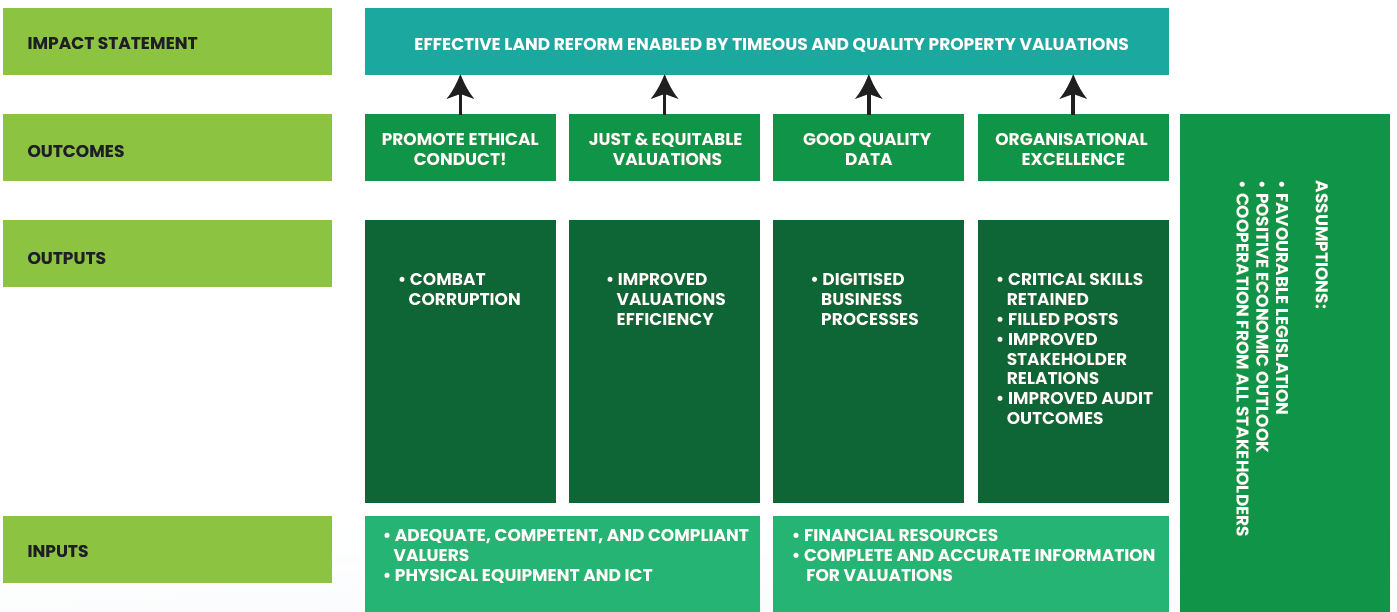 12
PROGRAMME 1: ADMINISTRATION
13
Output Indicators: Annual and Quarterly Targets
14
PROGRAMME 2: VALUATIONS
15
Output Indicators: Annual and Quarterly Targets
16
PROGRAMME 3: OPERATIONS
17
PROGRAMME 3: OPERATIONS
18
Output Indicators: Annual and Quarterly Targets
19
BUDGET OVERVIEW
20
RE A LEBOGA
21